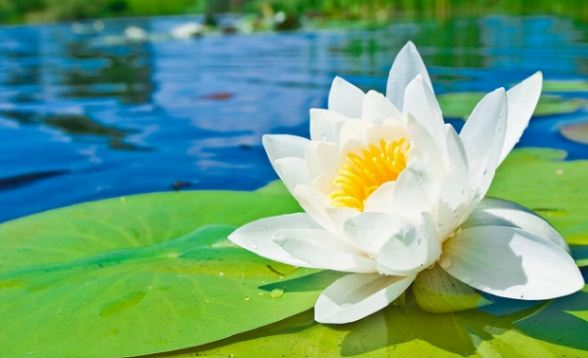 ZAT ADITIF DAN ZAT ADIKTIF